SIG
IRSPM 2018 - Edinburgh
A&A SIG Sub-Group: 
Accounting and accountability in the digital age – enhancing transparency, tackling corruption (October 2017)
Jean C. Mutiganda - Åbo Akademi University –Finland
Martin Jones - Nottingham Trent University – United Kingdom
Sanja Korac - Alpen-Adria-Universitaet Klagenfurt – Austria 
Iris Saliterer - University of Freiburg – Germany 
Muriel Baerstschi - ZHAW School of Management and Law – Switzerland 
Isabel Brusca - University of Zaragoza – Spain
Genesis – Ideas arising from the Freiburg SIG
How can transparency and accountability reduce corruption? What are the advantages of accountability for governments? Some empirical analysis, e.g. ‘The use of big data for accountability of governments: experiences in Europe’
Enhancing transparency of financial disclosures by reducing complexity of reported narrative financial disclosures
Identify determinants of transparency online and in general (and assess transperency  Bridge the gap on transparency and corruption prevention in emergency recovery and recostruction afterwards  Develop open financial reporting index similar to open budget index  improve and develop popular reporting
What factors/institutions need to be addressed when we think about tackling corruption through PFM reforms? - What are the underlying roots of corruption within PFM systems (in developing countries)?
Is there room for ‘open financial reporting’ (similar to ‘open budget’) across countries? 
Can a financial reporting transparency index be developed internationally, similar to the open budget index (e.g. based on WGA)? 
Which would be the factors affecting this financial reporting index in each country?  
How can financial reporting support the development of popular reporting? (popular reporting if better understood by citizens because less technical, might improve politicians' accountability, increase citizen engagement and ultimately promote democracy, especially if considered at local level)
What would be the contents and periodicity of a popular reporting?
How can non-financial reporting be enhanced? What are the implications of new channels or new ways of communication?
How does datafication and digitalization change the role of accountants in the public sector? How can it strengthen citizen voice? How does it affect the various accountability relationships in government entities? What are the challenges and opportunities of digitalization (full transparency vs. a new digital divide, enhanced performance measurement vs. new ways of gaming?
What are important key performance indicators for communities, cities or close public sector organisations. what are effective indicators or what are process indicators, which can be used on the long-term to create public improvements and public value?
Reporting
Digitalization &
Datafication
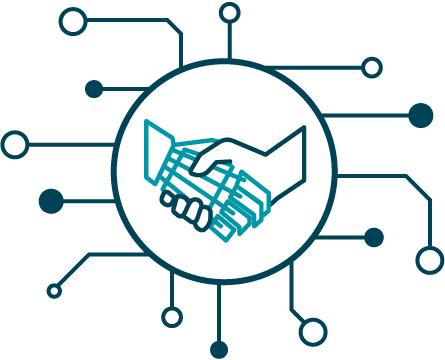 How can (non-)financial reporting be enhanced?
open financial reporting index
reducing complexity of reported narratives
Citizen voice
Role of Accountants
Challenges and opportunities of digitalization
digital literacy and digital divide
new channels/ways of communication
new potential in measuring performance and gaming
Transparency
Accountability
Corruption
Advantages of accountability for governments
Big data for accountability
Changing relationships of accountability within governments
How can corruption be tackled?
understanding factors and institutions, roots of corruption within PFM systems, and the role of transparency and accountability
GenesisImportance of Topic & Timing
Citizens increasingly aware of political scandals and corruption, increasing demand for accountability from politicians
Increase readability, reduce complexity (of financial reports)
Harmonization of accounting systems (international, EU)
Why do PFM reforms fail, and how can issues be addressed
ICT and Big Data provide opportunity to enhance transparency and prevent corruption
Academia needs to find tools to tackle corruption, clarify how accounting data can improve decision-making and governmental reputation
Fiscal crunch in universities
Public sector organizations need to be governed and steered, especially in a time of budgetary pressure and changing environment 
Datafication/digitalization develops exponentially, and will change work and role of actors in public sector, new breadth and depth of demand for information; so far low awareness in our discipline
[Speaker Notes: Citizens are one of the main adresses of governments financial reports but often do not understand them.  Governmental Accounting systems are moving toward international harmonization and EU harmonization, so conditions are being created for harmonized WGA, comparable accross countries, as a different report than national statistics. Citizens are inscreasingly aware of political scandals and corruption and require accountability from politicians, using more simple instruments, so the financial position of governments might be generally understood. Popular reporting might be na answer.

Academia - Contribute to the on-going research on readability of disclosures  Practice - Identify practical ways to enhance transparency by reducing complexity
The case of Mozambique showed that despite substantial international support (WB) PFM reforms can fail dramatically. Thus, what are the issues that really need to be addressed and how could those be identified?

Considering the existing socio-economic and legislative background at international and national level (eg Italy, Portugal and EU countries), those are very relevant topics and RQs for both academia and practitioners. For example considering the emerging role and opportunities offered by ICTs and big data (to enhance transparency and prevent corruption)

The problems of corruption in the present society require collaboration of the academia to find tools that can help to control the situation. From the academia we always defend that it is necessary to improve accountability but it is not clear how accounting data can improve stakeholders decision making and governments reputation.

Since the 2008 financial crisis, safe heavens in universities have changed into hot battle fields. Which means do we use to talk better among ourselves? Are we more transparent when we talk money with hidden faces behind our computer screens?   - Financ

Considering the overarching strategies in national governments regarding digitalization, as well as trends in academia across different disciplines, the topic of datafication/digitalization will likely change not only work and the image of society in the future, but also the work and the role of actors in the public sector from an accounting perspective. However, so far, renowned public administration/public management/accounting conferences did not organize panels/research groups specifically addressing the topic. As it is likely that datafication/digitalization offers seemingly endless possibilities for transparency, practitioners will be confronted with a new breadth and depth of demand for information. Academia could assist by looking more into the changed accountability relationships, the opportunities and potential pitfalls of ‘full’ transparency. Now is the right time to address this - digitalization develops exponentially and that given the low awareness in our discipline so far, it is high time to explore the topic from an accounting perspective.]
GenesisStakeholders
[Speaker Notes: Citizenry, but also governments, if not for different reasons, at least for legitimacy.

Financial Reporting Council of the United Kingdom has been interested in this topic and has in the past made calls for ways to reduce complexity in financial reporting  The Accounting Standards board will benefit from identifying standards that will reduce complexity and enhance transparency

First and foremost the citizens in the respective countries through more stable PFM institutions through the improved provision of public services

The stakeholders that would benefit: citizens, politicians, managers and civil servants, economic stakeholders 

Politicians, citizens, public managers.

All organisational actors interested in direct and frank communication among themselves without using digical tools and big data (from nobody knows) to rescue themselves from accountability.

Political and administrative actors at different levels in government / state-owned enterprises – the providers of and actors responsible for accounting information. Citizens and political actors as users of accounting information. Academia in public administration and public management, academia in accounting (by the special focus on digitalization, transparency of the public sector).]
GenesisPotential Contribution
Academia
Practice
Prioritization of issues and challenges to public sector accounting arising from digitalization
Show how PFM reforms can increase transparency (and tackle corruption)
Better understanding of state of the art, better assessment and evaluation of phenomena, identification of determinants and solutions/suggestions
Potentials and pitfalls for actors in government, ways of empowering citizens
Identify complexities in financial reporting and identify ways of using narratives to reduce them
New critical thinking/insights that will help in addressing societal issues
Practical benefits of accountability and how using modern technologies can improve public value
Open financial reporting index,
Key indicators for steering
[Speaker Notes: An índex would be built and used to measure a country's financial reporting transparency. Factors effecting that transparency índex could be analyse and compared internationaly. A model of popular reporting could be suggested as a recommendation for practice accross countries (like some have already Citizen's Budget), by EU authorities, e.g..

We will understand how we can reduce complexity and enhance transparency in financial disclosures  Identify complexities in financial reporting and ways we can use narratives to reduce reporting  complexities

Hopefully whether and how reforms of PFM systems can contribute to increase transparency, which ideally would have an effect on the level of corruption

Better understanding of the state of art, better assessment and evaluation of phenomena, possibly better identification of determinants and afterwards of solutions/suggestions ....

The practical benefits of accountability and how from the modern technologies can cooperate to improve social welfare.

New critical thinking insights that will help us to act differently when adressing relevant societal issues that need our attention.

Which issues need to be addressed first when it comes to the challenges to public sector accounting by datafication/digitalization (prioritization of aspects), potentials and pitfalls for actors in government, ways of empowering citizens, 

important key indicators will be discover to steer a community]
Genesis - Expertise
Genesis - Research Roadmap
Stages:
Stage 1 – Broad literature review leading to publication
but where?
Stage 2 – Identification of research themes
Multidisciplinary, interdisciplinary, discipline based?
Stage 3 – Development of research strategy to address themes
Conceptual frameworks?
Methodology(s)?

Currently at Stage 1……

Longer term:
Collaboration with Information systems colleagues (and others?)
Reasons for the Study (1)
Increasing amount of digital data collected and used within, or available to, organisations
Growing field within Information Systems and Management disciplines
Emerging field within Accounting, Accountability and Public Management
Little or no focus to date on public finance and accounting
Reasons for the Study (2)
In the public sector the growth of and use of digital data may impact in a number of areas:
Capturing financial and non financial data
Analysing such data
Decision making and resource allocation
Reporting and presenting (non) financial information
Measuring and managing performance
Impact on accountability and transparency (+ or -?)
Potential for engagement and collaboration
Uncovering corruption/introducing new forms of corruption
Impact on role of public sector finance practitioners
Aims of the Study
The study provides a (initial) review of academic work as well as an overview of contemporary discussions in the field of accounting to develop an initial conceptual framework that may guide further scholarly activity. 
In particular:
How has big data created possibilities for gathering and analysing information that can enhance collaboration and engagement? 
What challenges and opportunities of big data and affiliated concepts have been presented in prior academic contributions? 
How can the increasing use of digital data by public sector organisations create possibilities for new ways of gathering and reporting (non-) financial performance information that enhance citizen collaboration and engagement?
Aims of the Study
Approach so far….
Initial literature analysis using Web of Science
Identifying key definitions
Presentation of key themes
Gap analysis for the public services
Identification of potential research streams
Methods
Literature review based on articles on “big data” within the Web of Science database – (in itself big data?)
Identification of different themes emerging from scholastic work
Search themes: Big Data, Digital Data, Digitalization, Datafication
Search sub-themes: performance management, transparency, corruption, accountability, collaboration, engagement, public
Not limited by discipline; no publication date filters applied for big data
Most work published post 2010, especially last 2 years
Digital data goes back further so filter applied post 2010
Key definitions
Findings – Digital Data, Digitalization and Datafication
Findings – Big Data (1)
Findings – Big Data (2)
Few papers from accounting or public management fields (computer science, healthcare, chemistry, biology, marketing economics..) …….
… surprising as some known papers on implications for accounting and finance practice and research (see Cockcroft and Russell (2018))
Many papers use big data as an analysis tool, rather than investigating the role of big data within organisations
Accountability – tends to be from an ethical perspective – IS and healthcare fields
Collaboration – an emerging field but lack of clarity as to how big data improves collaboration/engagement…..
….. Collaboration as sharing data across organisations?
Transparency – as accountability, also greater research needed for bribery, corruption, money laundering and the financing of terrorism
Performance management – at a sector level but does not discuss the role and use of big data
Findings – Big Data (3)
Huge potential for use of big data by public bodies
Little research on this so far, especially in field of accounting
Other issues to consider:
Ethical issues for public bodies – re-identification through triangulation of data-points – good or bad?
Mis-information and withholding of information by individuals invalidates data and therefore analysis
“black box” decision making or “enhancing citizen participation” in decision making?
Legality of using/sharing digital information – data protection, Facebook/Cambridge Analytica?
Perks and Perils of Big Data
Observations
Big Data, Digitization and Datafication are linked but discrete topics which could be studied separately or collectively
Very little public sector work in these areas, and non in public accounting and accountability
Initial themes remain valid at this stage and have potential going forward
Other themes may emerge…….
Limitations and Next Steps
Limitations:
Broad search at this stage – to identify potential themes; lacks depth within themes
Only one data source – no accounting/public management? Volume/variety/velocity of Web of Science?
A recent and emerging field – recent work may not yet be available?
Title, abstracts and key words – not yet focussed on types of study, theorising, empirics etc
Next steps:
Extensive and purposeful literature search based on full text 
Categorisation of potential fields of study for public sector accounting and accountability
Identification of future projects
References
Cockcroft S, and Russell M (2018), Big data Opportunities for Accounting and Finance Practice and Research, Australian Accounting Review (online)
Big Data and Accounting = 14
Journal of information systems x2
Accounting Horizons x3
AAAJ – also accountability